(Generalized) Linear Mixed Model analysis in R
Dr Stefano Kaburu
Email: s.kaburu@wlv.ac.uk
Twitter: @StefanoKaburu
Ext. 2175
Generalized Linear Model
Special form of regression in which the distribution of the outcome variable is not continuous.

Poisson Generalized Linear Models are those run when the outcome variable are count data

The main assumptions of Poisson GLM is that the model is not overdispersed (dispersion >>1)

Overdispersion occurs when variation in the data exceeds the expected amount of variability based on Poisson distribution assumptions. If data are overdispersed, then the Poisson GLM model is not a good model
Binomial GLM
While the Poisson GLM should be used for count data, if your outcome variable has a binomial distribution (absence-presence), then you should be using the logistic GLM.
Let’s run a Logistic GLM on the data set from the following paper
Vicente, J., Höfle, U., Garrido, J. M., Fernández-De-Mera, I. G., Juste, R., Barral, M., & Gortazar, C. (2006). Wild boar and red deer display high prevalences of tuberculosis-like lesions in Spain. Veterinary research, 37(1), 107-119.
Linear Mixed Model (LMM)
Form of regression used when subjects are sampled multiple times

Samples coming from the same subject are not independent
Example from Oxbrough et al. 2005
How do spider communities change over forestation cycles in conifer and broadleaf plantations?
31 plots; each plot contained 5 to 7 sites. 

Researchers measured spider diversity + 12 environmental variables
Plot 31
Plot 1
Plot 2
Site 1
Site 4
Site 2
Site 2
Site 1
Site 1
Site 5
………………………………
Site 3
Site 7
Site 3
Site 3
Site 7
Site 2
Site 4
Site 4
Oxbrough, A. G., Gittings, T., O’Halloran, J., Giller, P. S., & Smith, G. F. (2005). Structural indicators of spider communities across the forest plantation cycle. Forest Ecology and management, 212(1-3), 171-183.
Structure of the model in R
Predictor/fixed/Independent variable
Function
Data set
spider_lmm <- lmer (Hlog10 ~ HerbLayer + (1|fPlot), data = spider_data)
Outcome/
Response/
Dependent
Variable
Random factor
Arbitrary name
Random intercept model vs Random intercept and random slope model
Random intercept: assumes the same relationship between predictor and dependent variable for all the plots
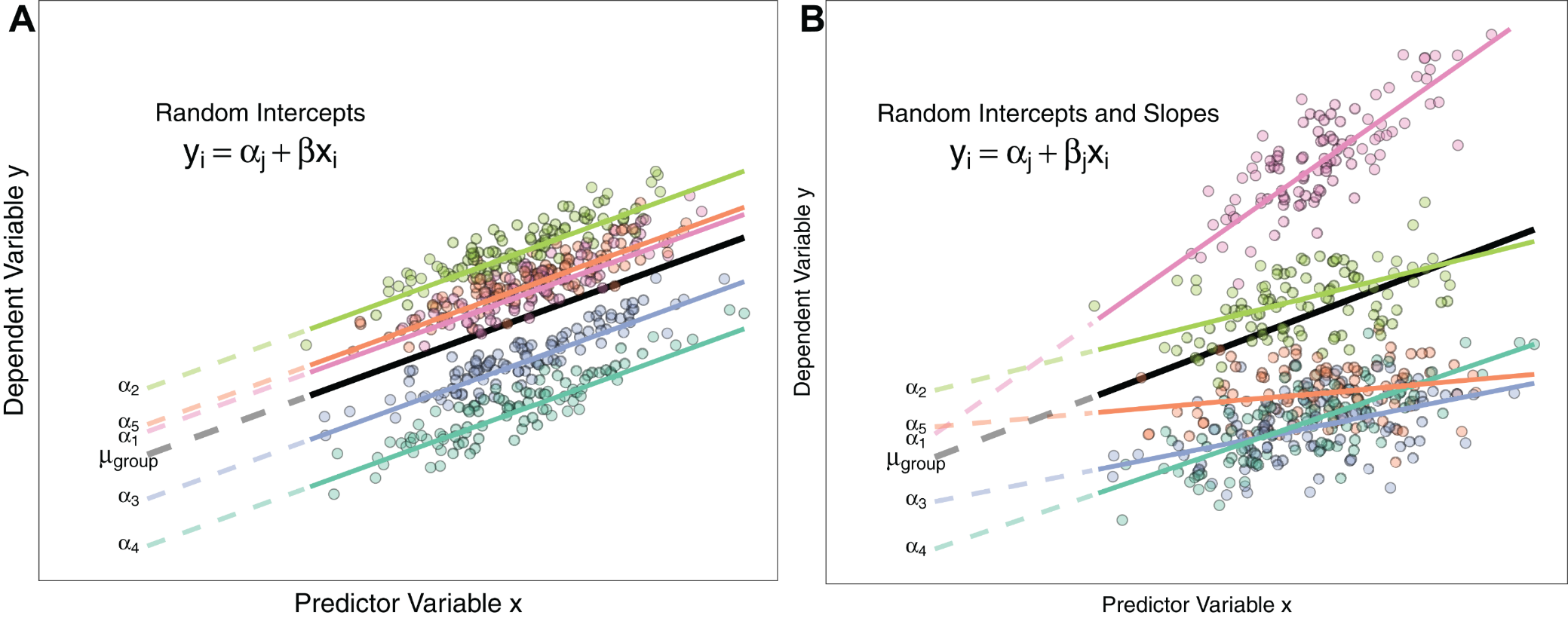 Random intercept and slope: Takes into account that the relationship between predictor and dependent variable can change across plots (more commonly used)
Generalized Linear Mixed model
Similar to GLM, Generalized Linear Mixed model is a special form of linear mixed model analysis in which the outcome variable is not continuous
Let’s run a Poisson/Negative Binomial GLMM analysis
Let’s look at the dataset called “Pollen”
Here we want to test whether supplemental feeding in the form of either protein or sugar syrup affects the amount of dandelion pollen foraged by honeybees.
Five hives were used for each treatment, along with five unsupplemented hives as controls
Data set